NACDD HCBS Slides used during weekly updates
The slides were taken from weekly legislative updates from June – October, although HCBS Rule is a standing line item and might not have a slide every week.  Date of slide is in lower left corner.

Erin Prangley, Policy Director
Eprangley@nacdd.org
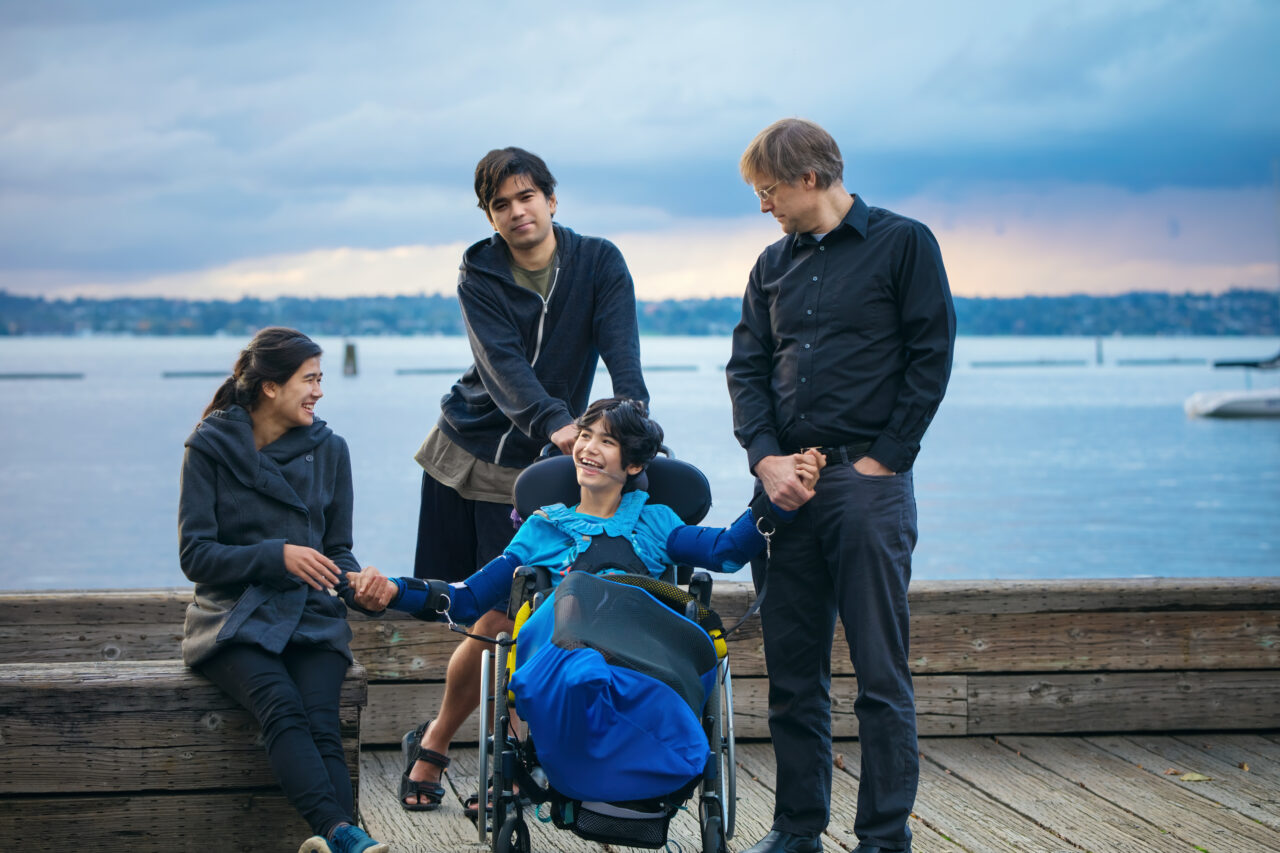 ACL/NACDD HCBS Settings Rule Project
Problem: ACL identified states with final state transition plans (STPs) that had NO STAKEHOLDER input.
Solution: Engage DD Act partners to put HCBS settings rule on the front burner.
Goals: 1) DD Act sister organizations in all states partner to draft comments on pending STPs and engage stakeholders to extent possible; 2) Re-educate self-advocates and stakeholders about the game-changing new rule; 3) Prepare for March 2024 effective date.
Tactics: 1) NACDD webinar on July 13; 2) NACDD state policy committee/mentors; 3) Technical assistance on strategies to analyze STPs and engage state stakeholders; 4) DD Council Survey and white paper.
June 2022
Each State Status
Initial Approval (AKA) "Heightened Scrutiny Package." CMS notified the state that while the STP is sufficient, but the state needs to identify settings that are presumed to have institutional characteristics and any information the state may wish CMS to consider under the heightened scrutiny process.  
CMIA: The communication CMS sends to the state notifying the state that public comment, input and summary requirements are met, but CMS has identified issues that must be resolved in the STP prior to initial approval.
Final Approval: The communication CMS sends to the state notifying the state that public comment, input and summary requirements are met, the STP has provided all necessary information including but not limited to; systemic assessment, site specific assessment, settings presumed to have institutional characteristics, information regarding heightened scrutiny or the state’s decision to let the presumption stand, and clear remedial steps with milestones are delineated.  
View STPs: https://www.medicaid.gov/medicaid/home-community-based-services/statewide-transition-plans/index.html
June 2022
Resources and Toolkits
Resources and Toolkits
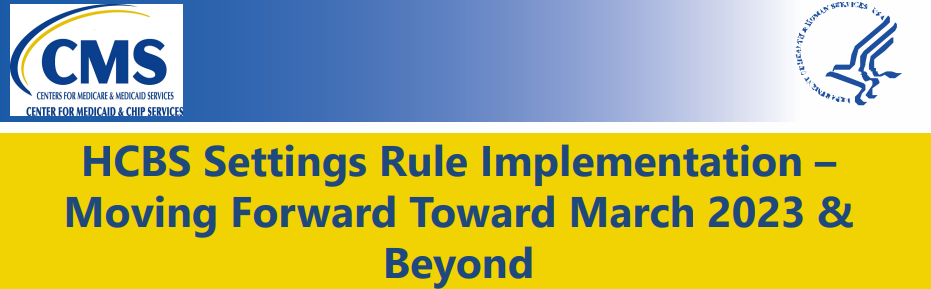 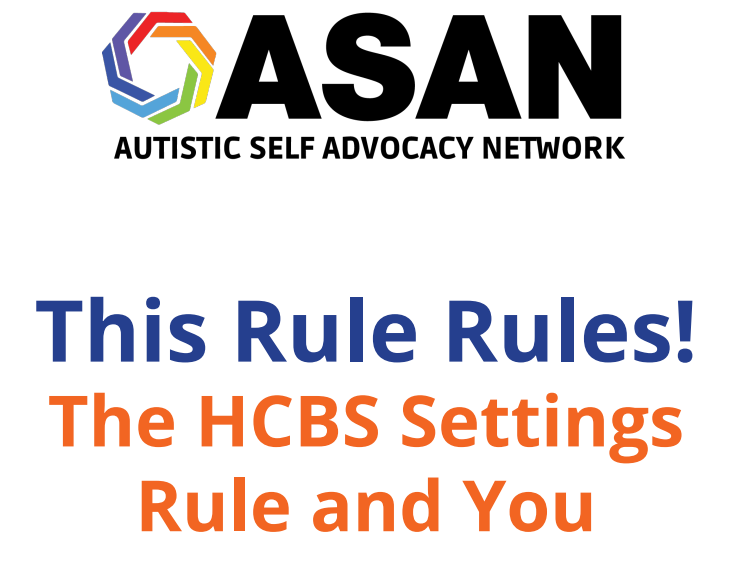 Designed for state programs to strengthen their infrastructure and develop stronger HCBS for beneficiaries 
Toolkit contains four modules
State strategies to help increase the share of long-term services and supports (LTSS) provided in community-based settings (history/context of LTSS reform and rebalancing)
Tools designed to assist states with policy and programmatic strategies (describes key elements of HCBS systems that are economically sustainable and equitable for all individuals with LTSS needs)
Cases studies of innovative programs and creative ways states are leveraging available federal authorities to transform LTSS systems (describes the various Medicaid authorities that states can choose from to cover their HCBS programs)
Links to resources (provides examples of state models of care and strategies to reform LTSS systems and expand HCBS)
Go to https://www.medicaid.gov/medicaid/home-community-based-services/guidance/home-community-based-services-final-regulation/index.html
Published a toolkit for advocates, families, and administrators on how to ensure that people with disabilities receive Medicaid-funded HCBS in integrated settings that offer full access to the community
Includes four different resources
A resource for advocates and their families that explains what the new HCBS rule means and how to make their voices heard as their states make their transition plans. It also includes scripts for writing to their state's Medicaid agencies on how they think their state's HCBS program needs to change
A resource for state administrators and professionals on how to come into compliance with the new rule. It includes detailed guidance on the implications of the new rule, suggestions for elements to be included in the transition plan, and examples of useful tools and questionnaires for accessing provider compliance. 
A research brief explaining how scattered-site supported housing can help states meet the integration and choice standards in the new rule. 
A fact sheet on integrated housing for people with disabilities. 
Go to https://autisticadvocacy.org/policy/toolkits/hcbsrule/
June 2022
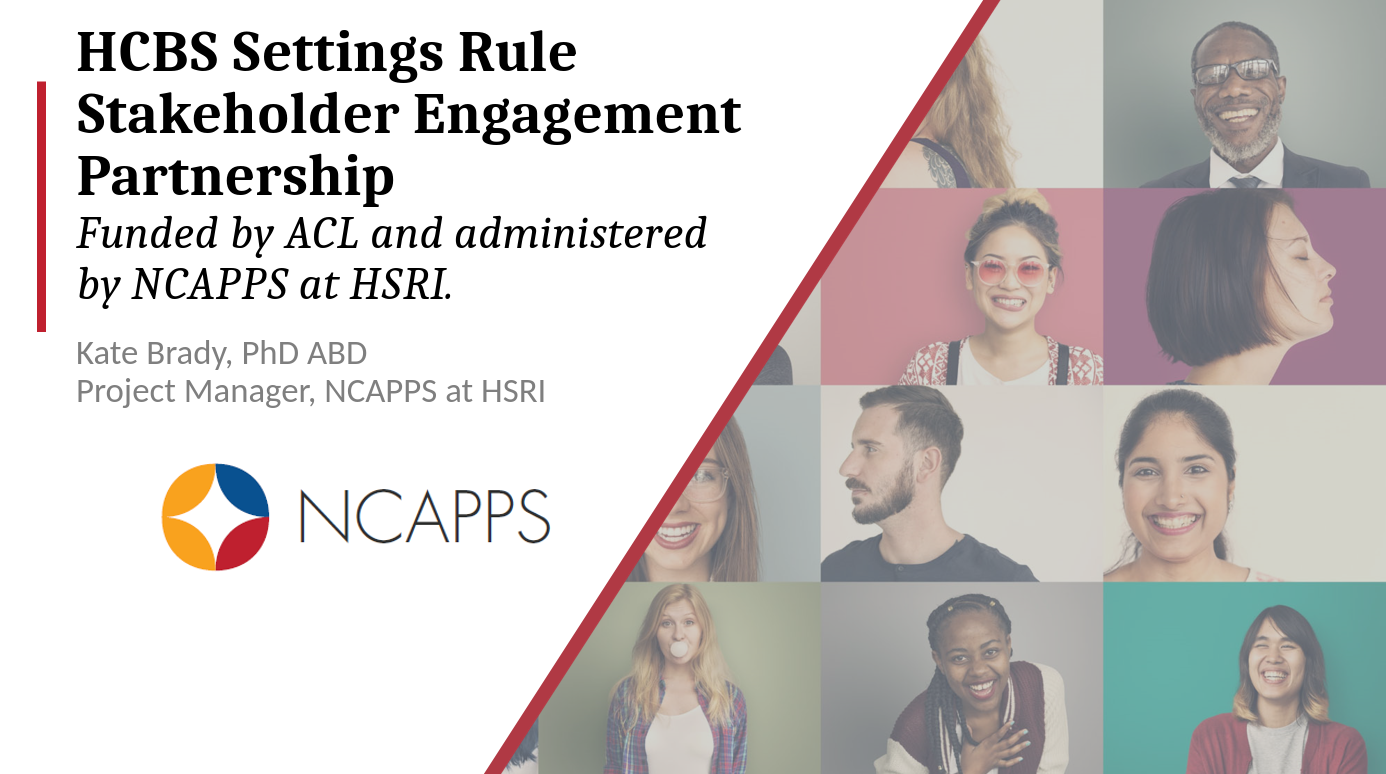 Update: ACL/NACDD HCBS Settings Rule Project
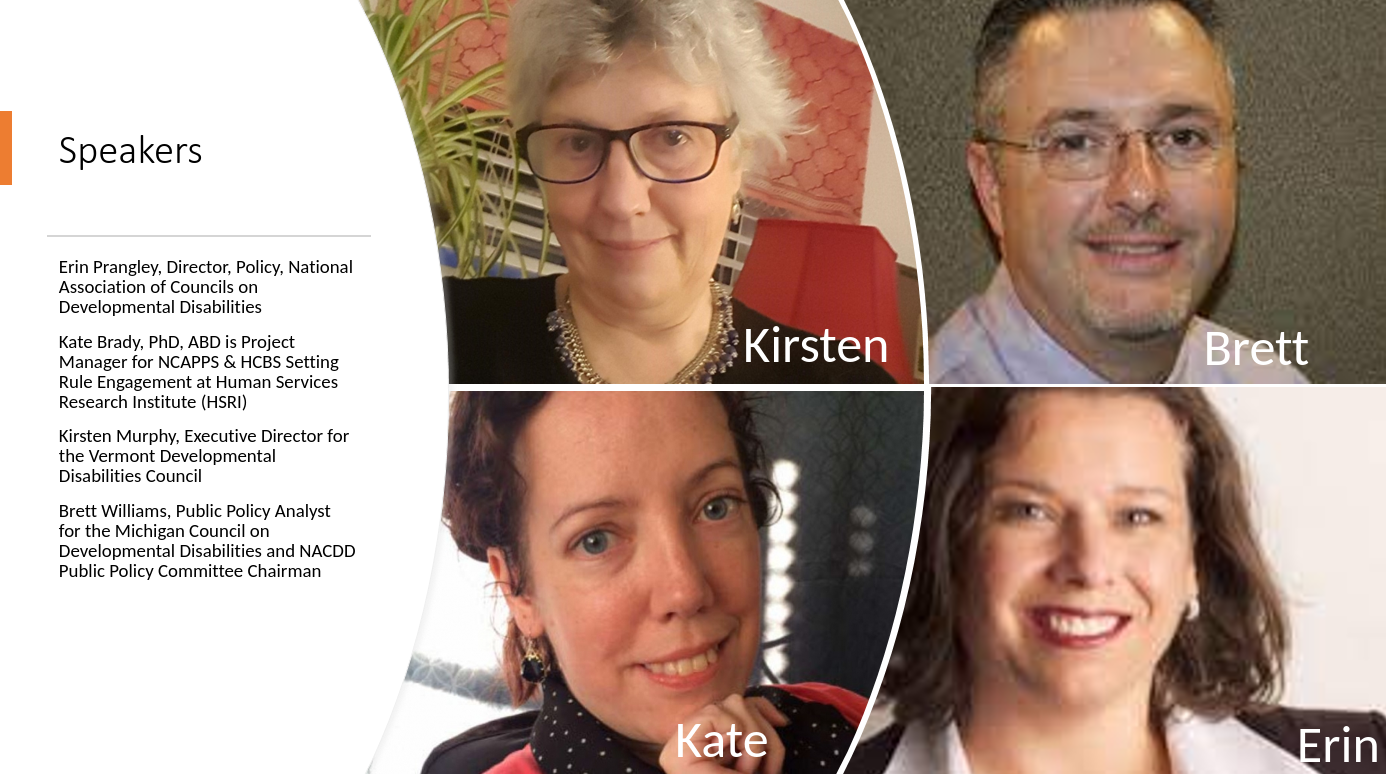 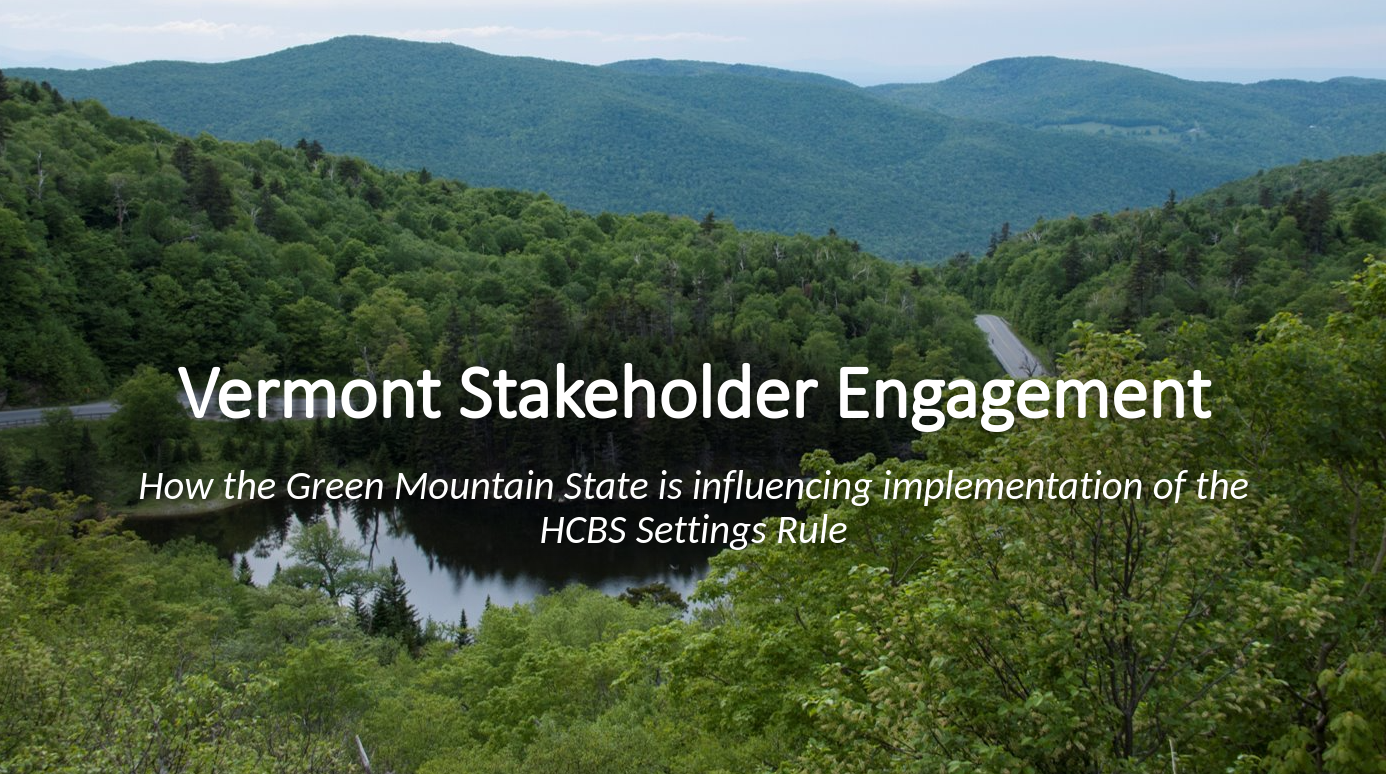 July 2022
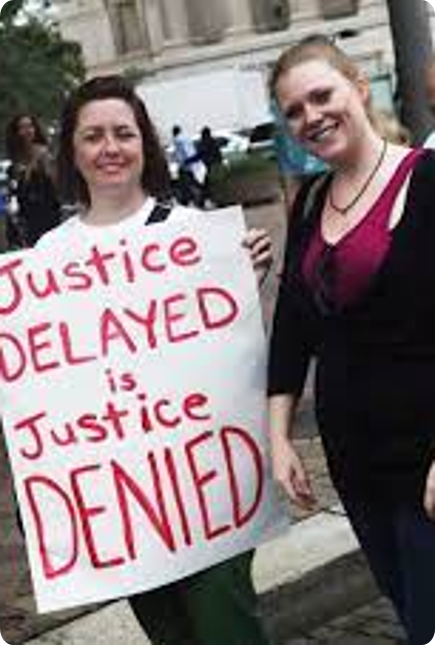 What's next to make sure people are getting HCBS as their right to live in the community?
1. Watch recording of NACDD webinar "Deadline 2023: No More Waiting for the Home and Community Based Services Settings Rule" at
https://us02web.zoom.us/rec/share/PVK00hyKImZZc-DlVif3nrS_PHiDK3WTphIhTYg9vPFfO_MQH4WM0dBM8r6rZ0hz.7qkCGgw2xunwfCZh  Passcode: xv85!tzu
The webinar explains ways to engage with your state Medicaid agency and organize stakeholders.
2. Make a plan with your DD Act sister organizations to 1) engage in the public comment of STP, heightened scrutiny packages, and corrective action plans; and 2) educate the public about their rights after March 17, 2023. Let's make some noise!
3. Join Public Policy Committee's State Task Policy Task Force meetings to get updates and best practices from policy staff in other states.  Next meeting: Tuesday, August 9, 3-4pm Eastern Zoom https://us02web.zoom.us/j/81259741397?pwd=aIds-cuhkeYv4WBwVvKw79JGjuK9FN.1 Meeting ID: 812 5974 1397     Passcode: 840657
July 2022
Process: 
1. ACL initial contact
2. ACL stakeholder plan call
3. CMS/ACL pre-visit call
4. CMS/ACL visit
Next steps:
Stakeholder follow up.CMS report (sent to state, not stakeholders)
Stakeholder request for report.
HCBS Settings Heightened Scrutiny Visits
October  2022
NACDD/ Autism Society of America Workshop
NACDD / Autism Society of America Workshop

Recording available athttps://youtu.be/I_vIps44KWg.
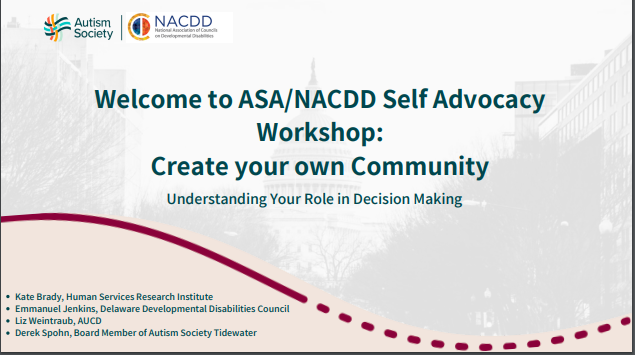 The workshop empowered self-advocates and family members to understand and make a plan to exercise their rights under the new HCBS settings rule effective March 17, 2023. 

109 Registered, many of whom received HCBS services.
51 Participated in breakout room discussions. 
84% agreed or strongly agreed that this workshop helped them understand their rights to receive supports better.
92% agreed or strongly agreed that they are better prepared to work with their support team to create the life they want because of this workshop.
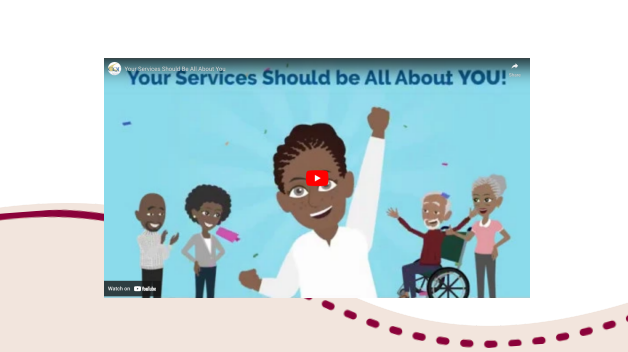 October 2022